Voda
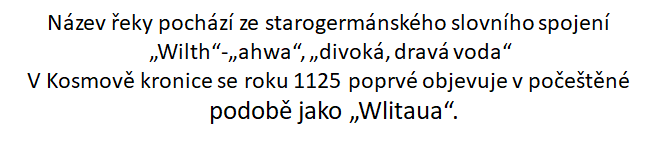 VLTAVA
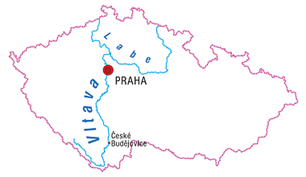 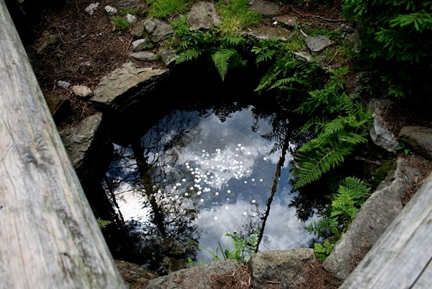 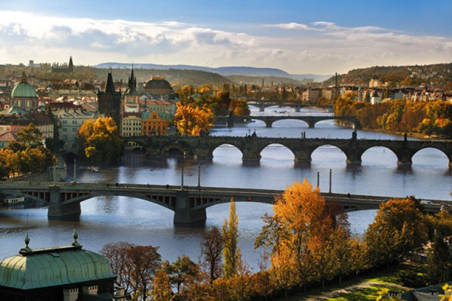 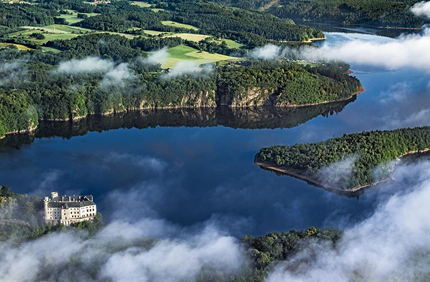 Vltava na své cestě protéká Českým 
Krumlovem, Českými Budějovicemi, 
Prahou a mnoha dalšími městy.
Nejdelší řeka v České republice 
pramení na Šumavě.
Na Vltavě bylo vybudováno mnoho 
vodních děl: Lipno, Orlík, Slapy, Vrané.
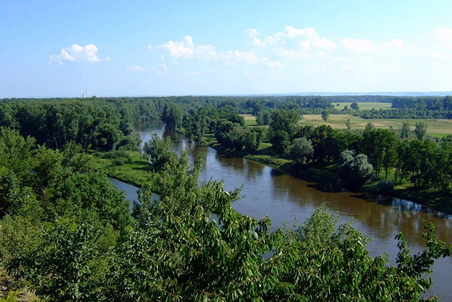 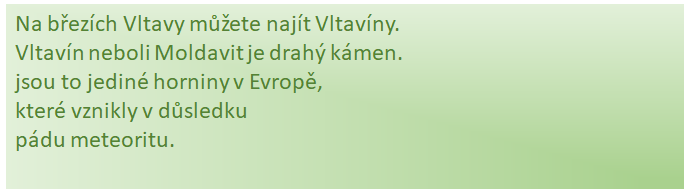 Kliknutím vložíte text.
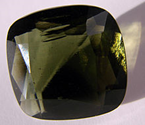 Vltava se u  Mělníka 
 vlévá do Labe. To protéká Německem
 a ústí do Severního moře.
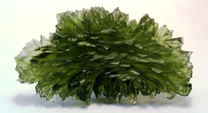 Vyrobeno v EU
Vivi a Thea
Prokopský potok zvaný též Stodůlecký potok , je malý vodní tok na území Prahy 13
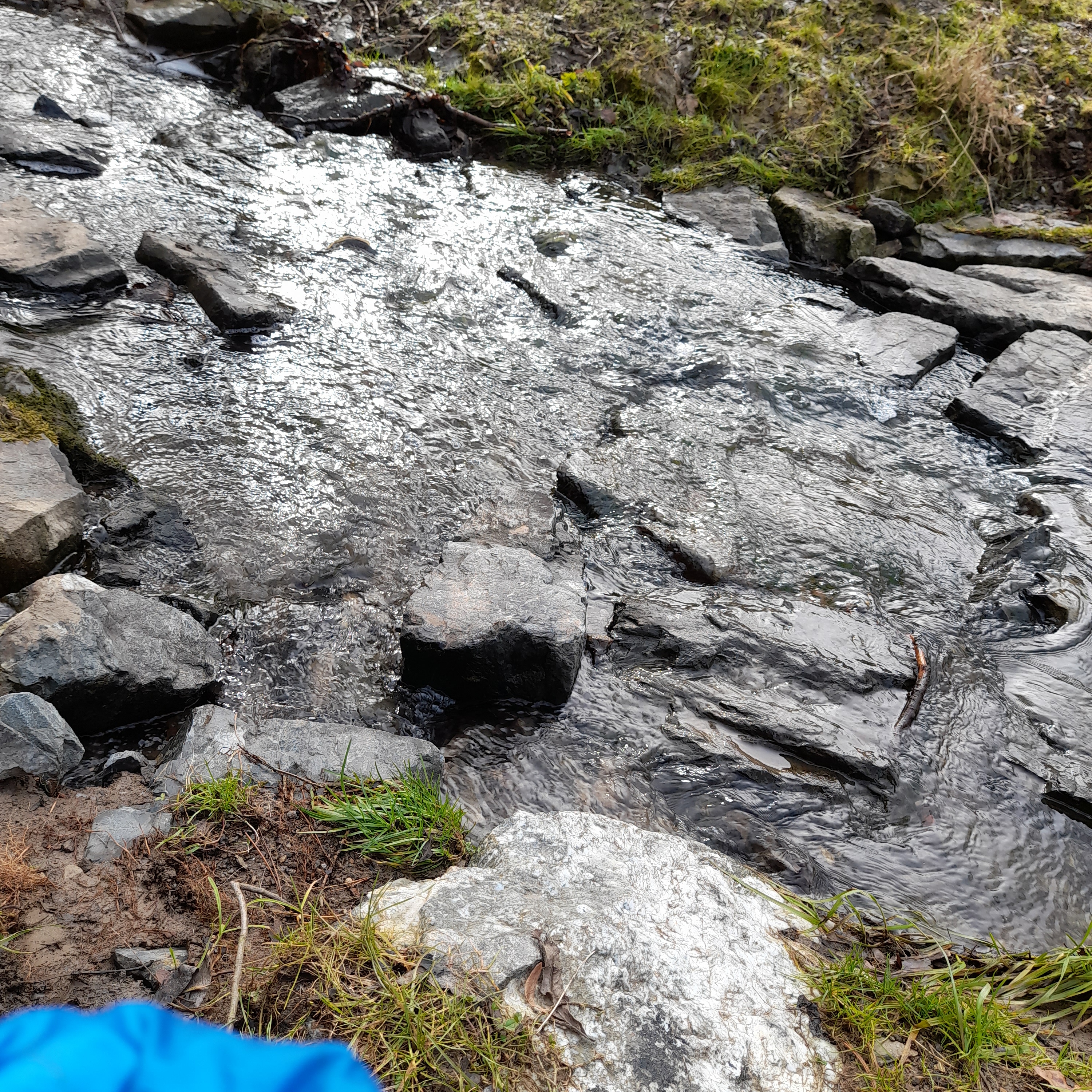 Délka toku : 4,3 km
Plocha povodí : 8.78 km2
Světadíl : Evropa
Potok pramení ve Stodůlkách a ústí do Dalejského potoka a potom ústí až do Severního moře
Vašík Borovec
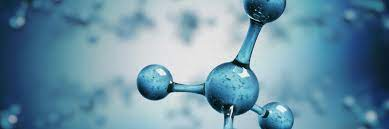 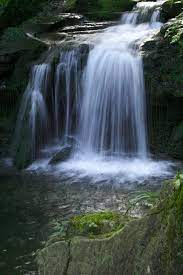 Voda, chemickým vzorcem H2O, systematický název oxidan[2], je chemická sloučenina vodíku a kyslíku.
EVA A NATY.
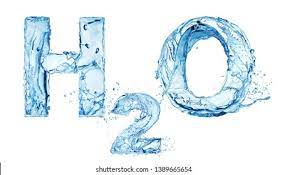 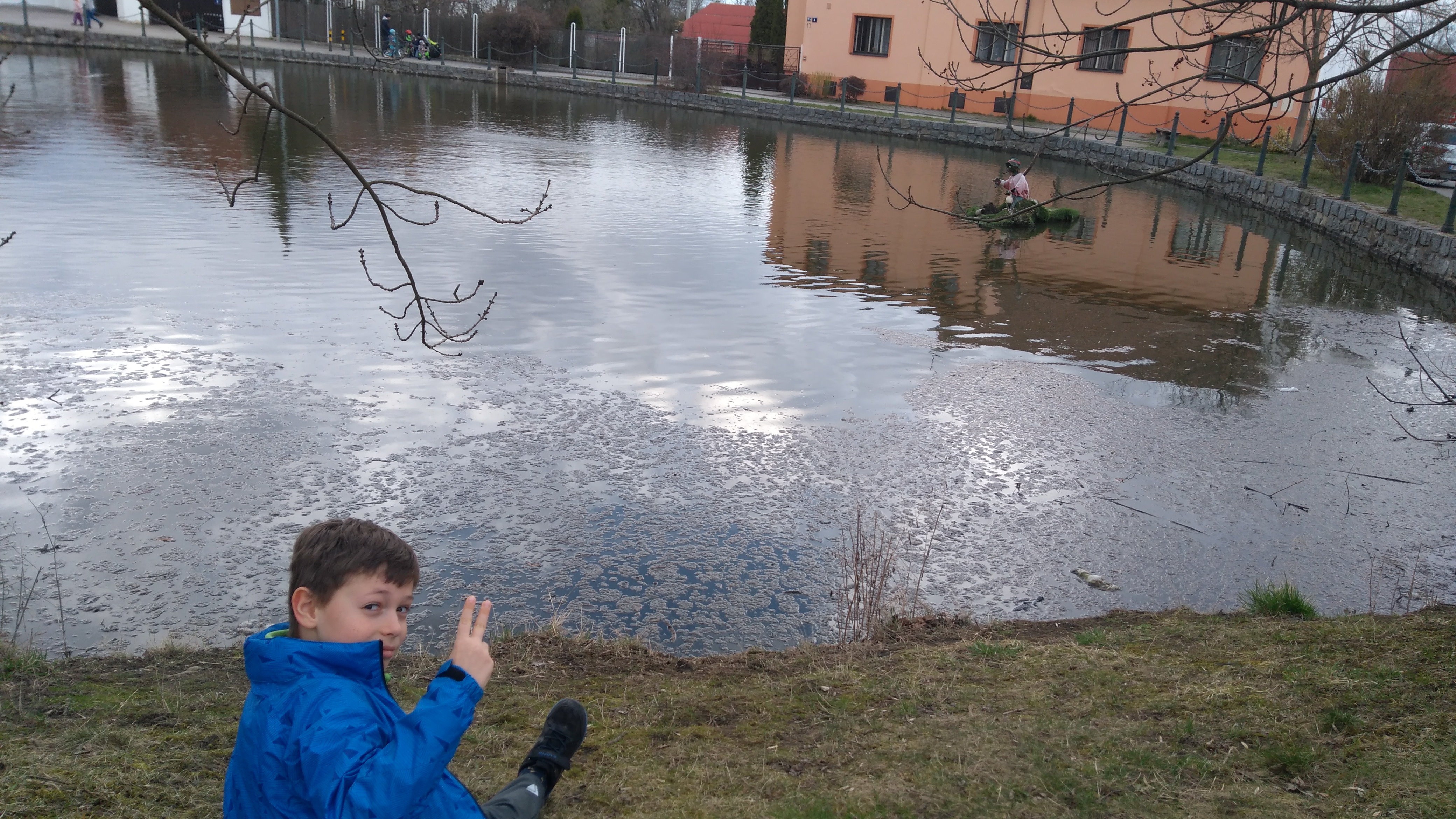 Voda
První projekt Garika a Vaška. 
Toto je Zličínský rybník.
Toto je odkaz na zličínský návesní rybník:https://www.google.com/search?q=n%C3%A1vesn%C3%AD+rybn%C3%AD%C4%8Dek&rlz=1C1GCEA_enCZ798CZ798&oq=n%C3%A1vesn&aqs=chrome.9.69i57j0j0i30l8.36637j0j7&sourceid=chrome&ie=UTF-8
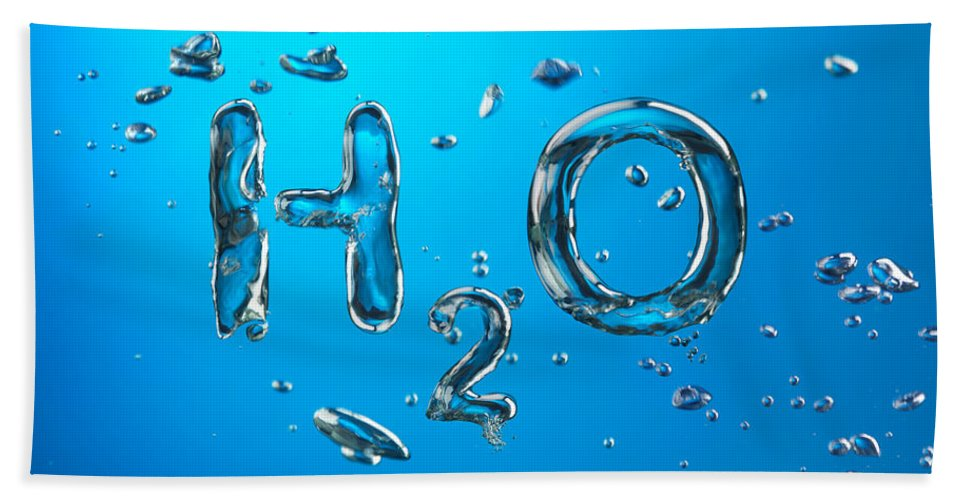 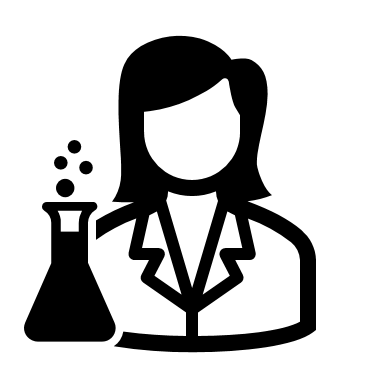 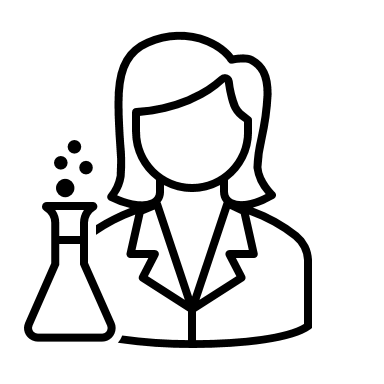 Laboratorní voda
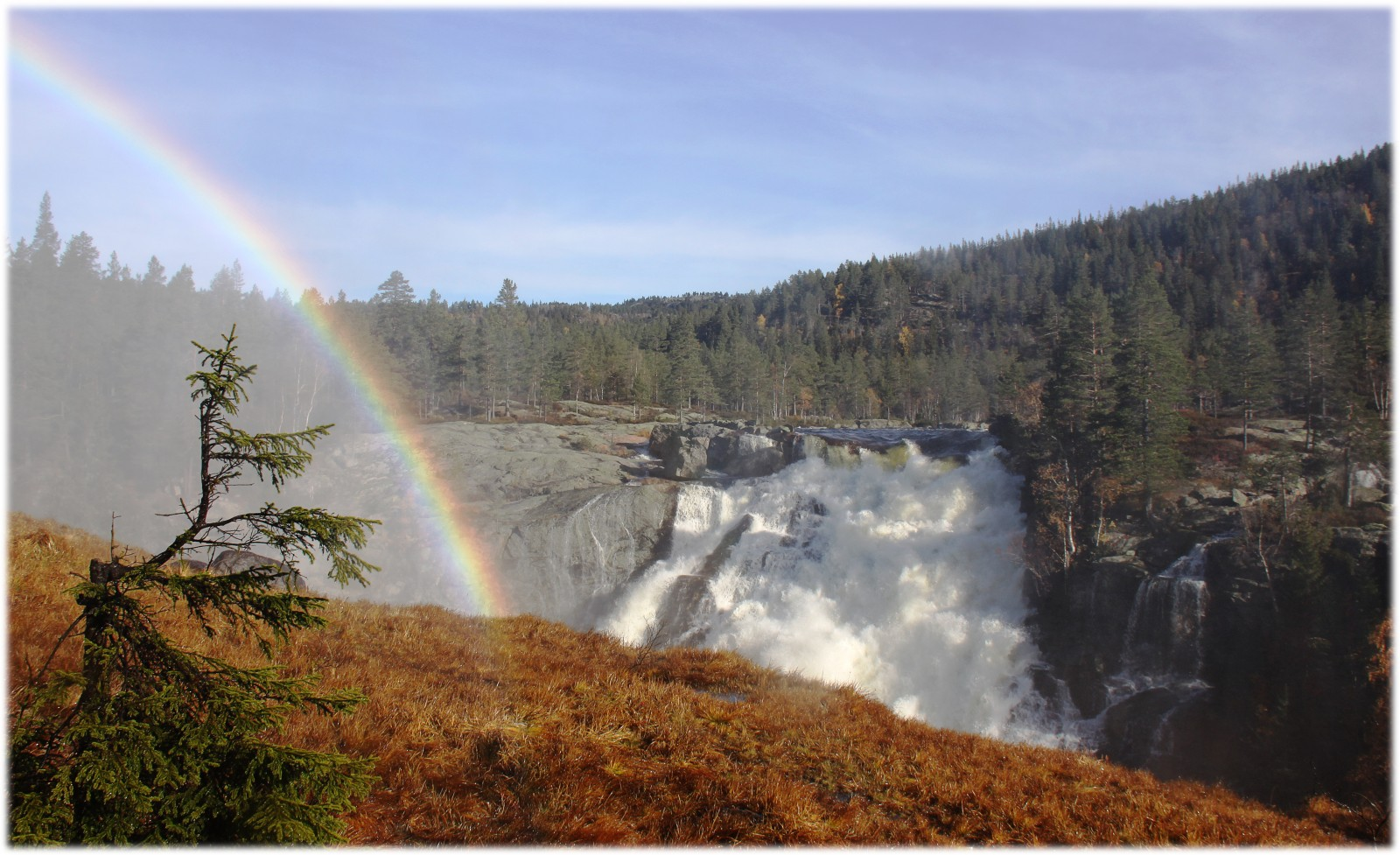 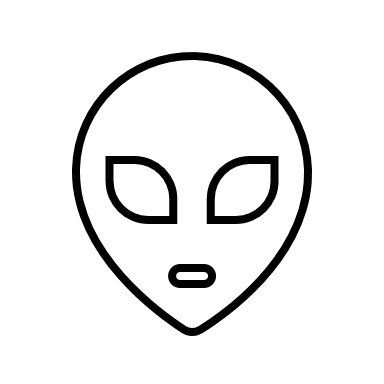 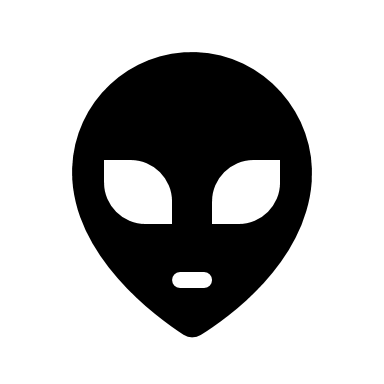 Dr. Denisa
Biroščáková
Dr. Simona
Kubátová
Laboratorní voda podle nazvu Denisky a Simonky je expeintovani. Zjistíte, že i tekutina, která nám denně teče z vodovodního kohoutku, má spoustu neobyčejných vlastností. Během pokusů se ale také dostaví další mimořádný jev. Znáte pokus potápěč? Pokus funguje že když zmačknete lahev potápěč se potopí když ji naopak pustíte potápěč se vynoří (takto vypadá potápěč v lahvi )
Jak to funguje? Zmáčknutím láhve vzroste tlak v kapalině. Vzduch v brčku je stlačen, voda se natlačí do brčka a průměrná hustota potápěče tím vzroste. Potápěč tedy klesá ke dnu .Povolením láhve se vzduch v brčku roztáhne, vytlačí vodu z brčka ven a tím se jeho průměrná hustota opět sníží a potápěč stoupá vzhůru do hrdla láhve. :)
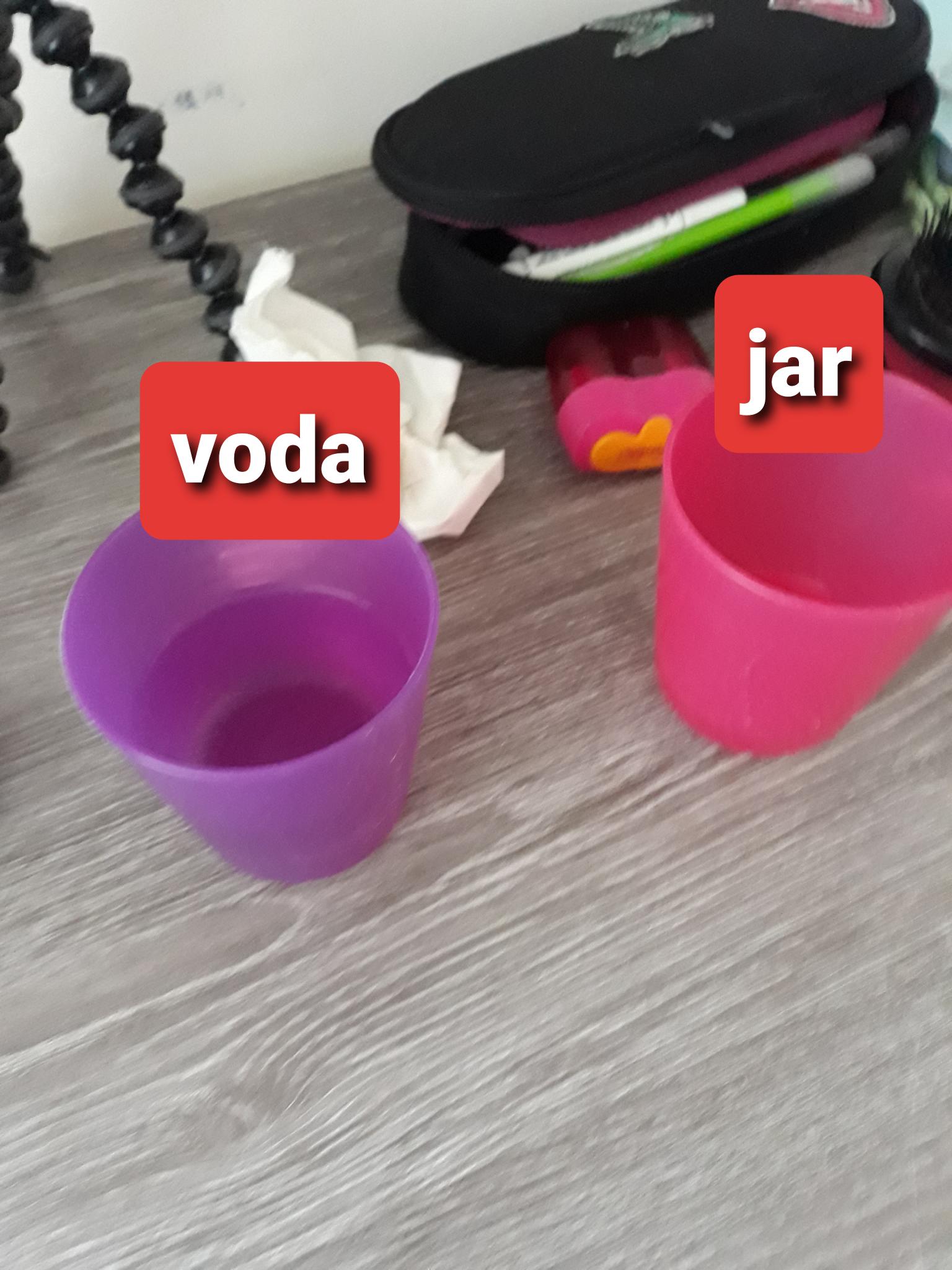 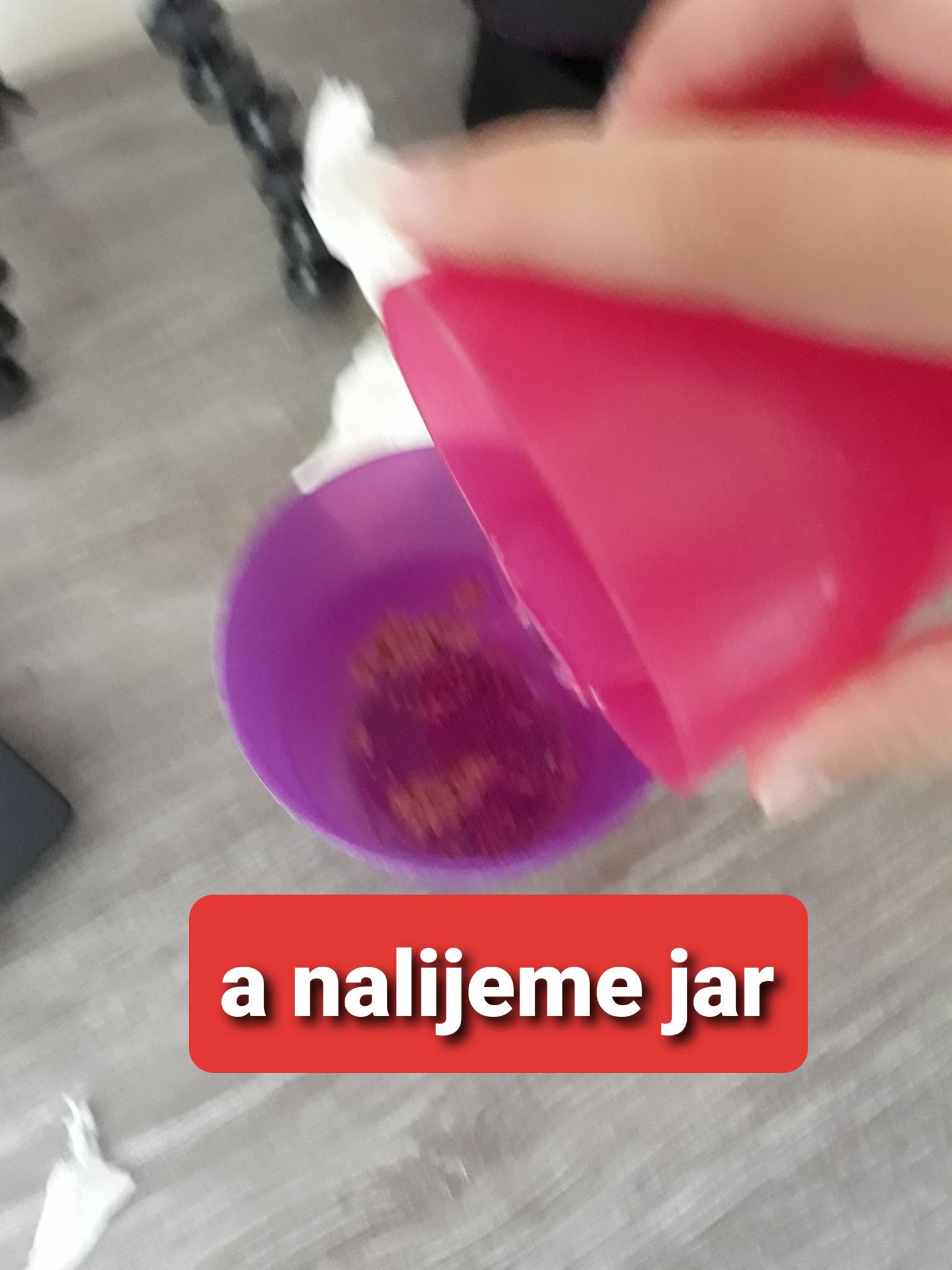 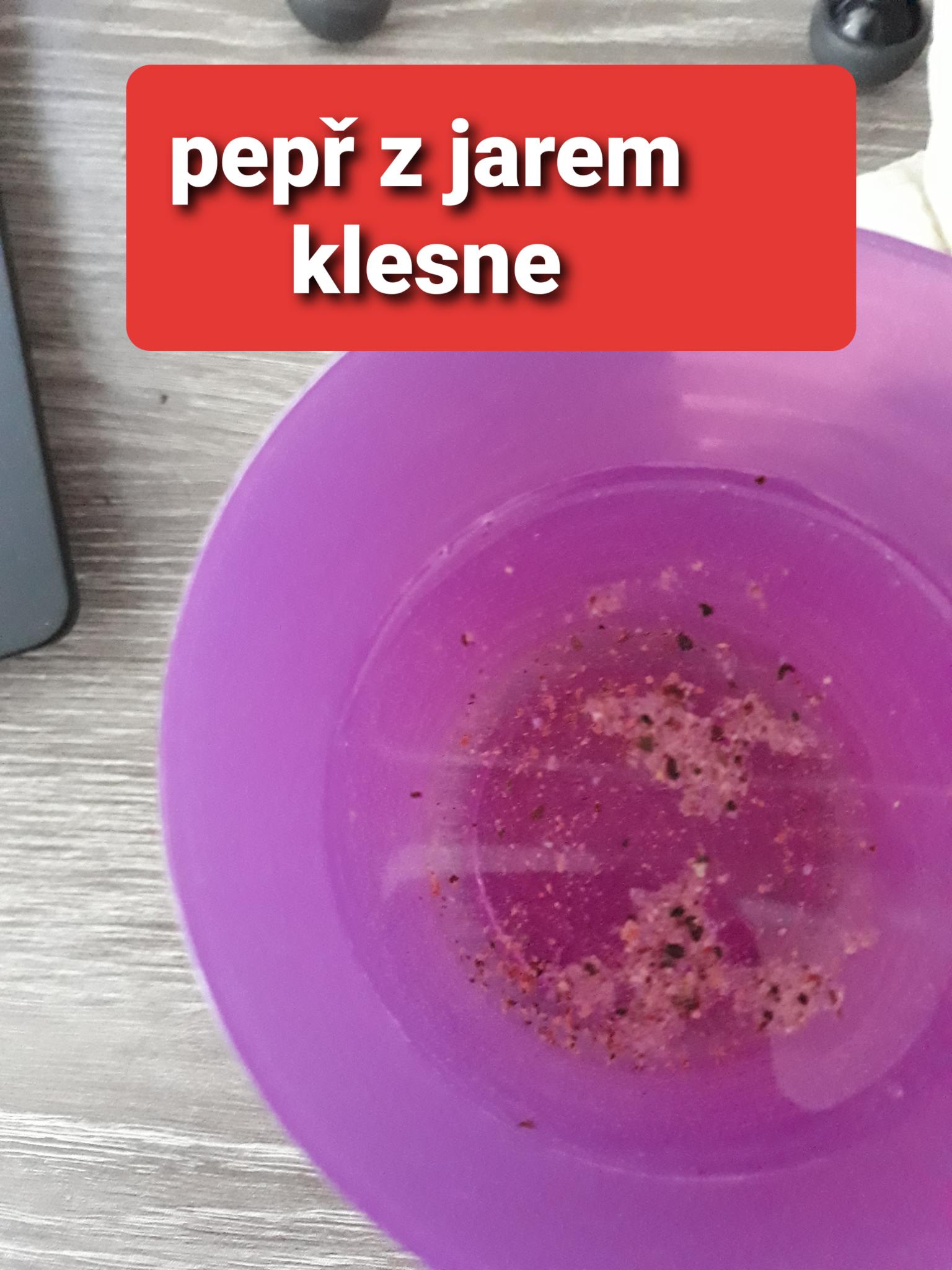 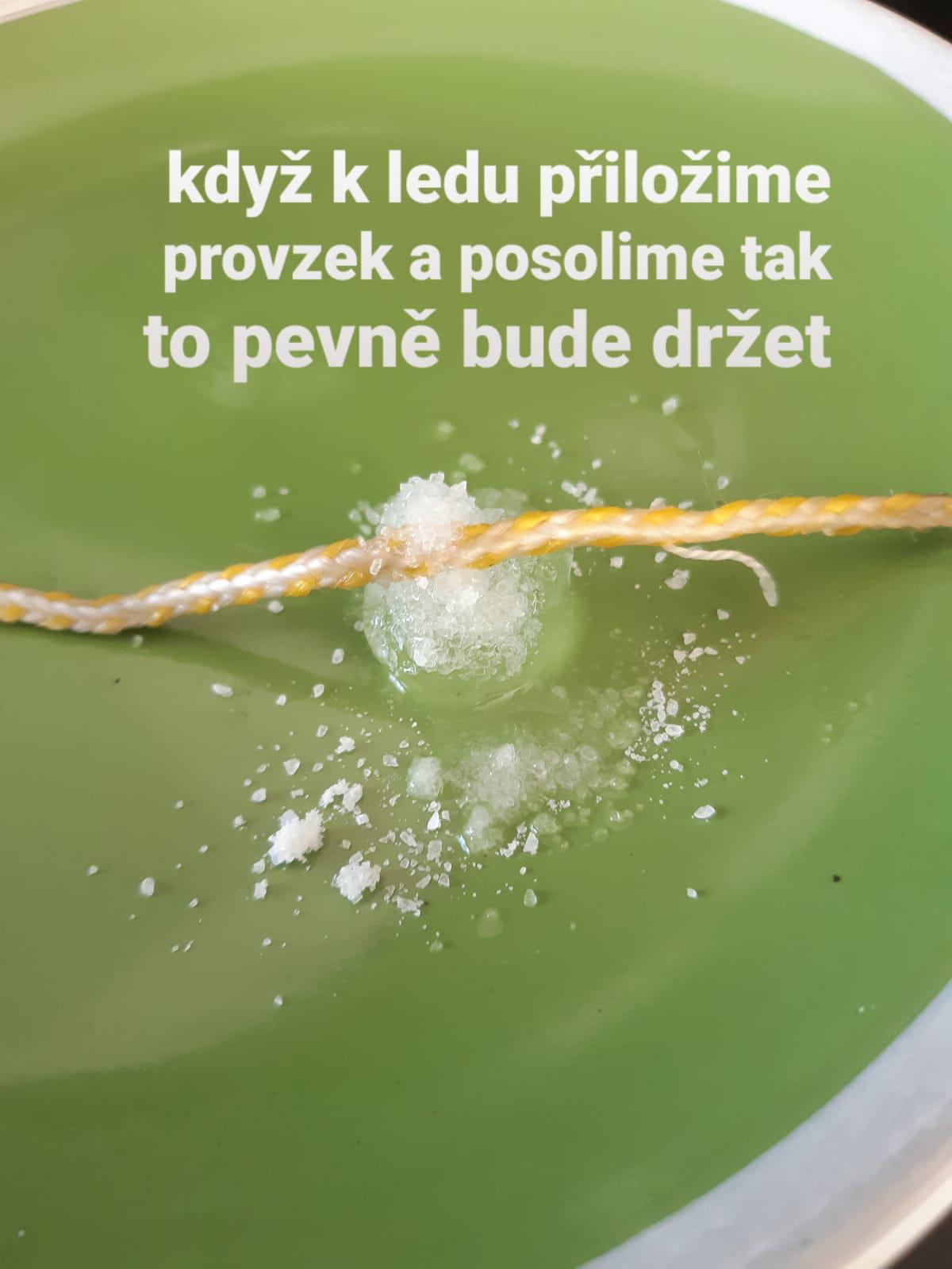 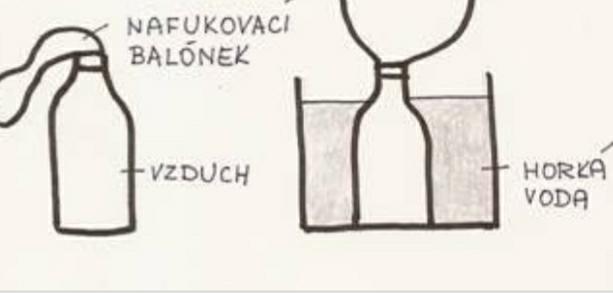 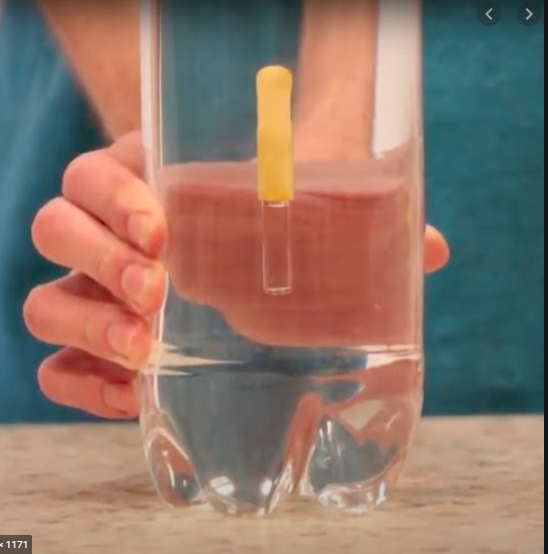 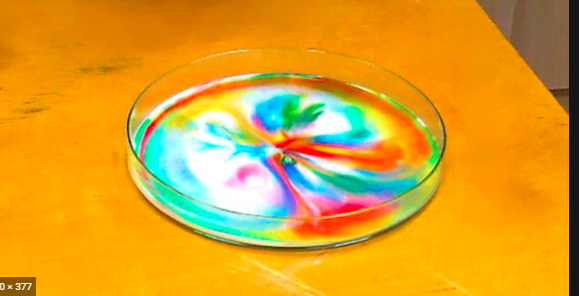 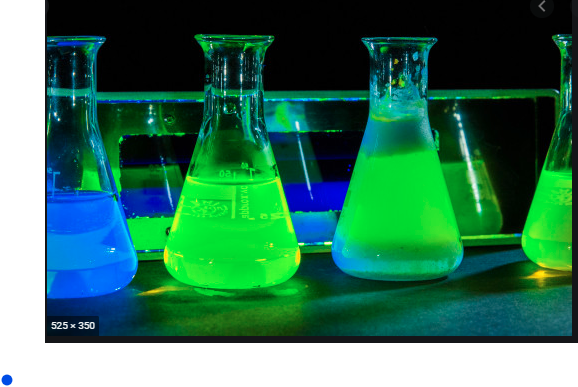 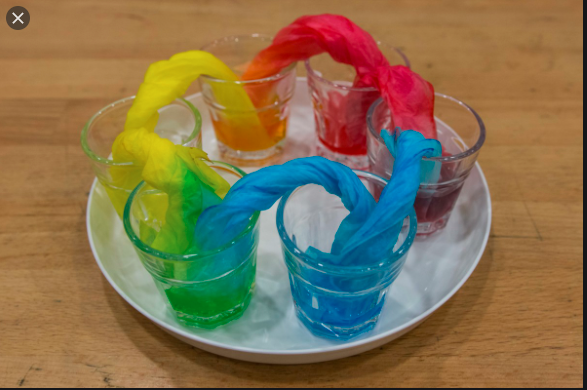 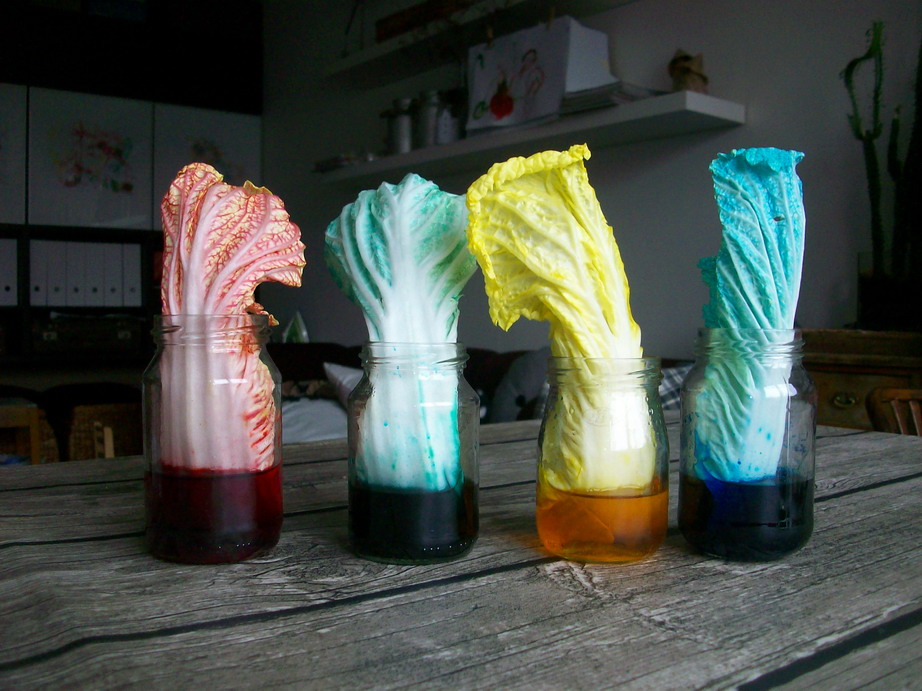 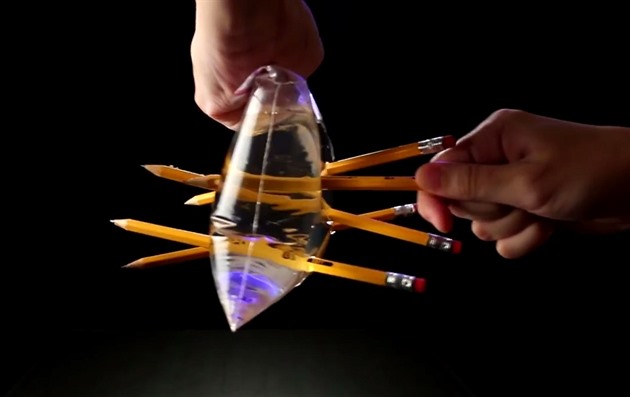 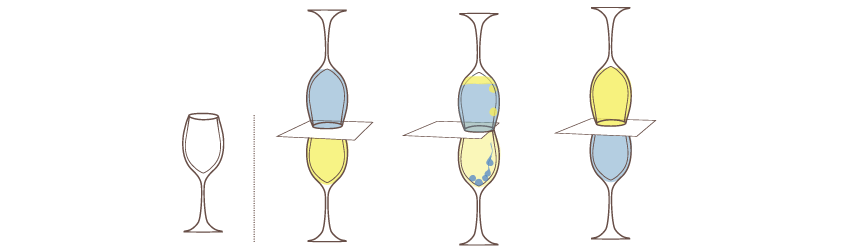 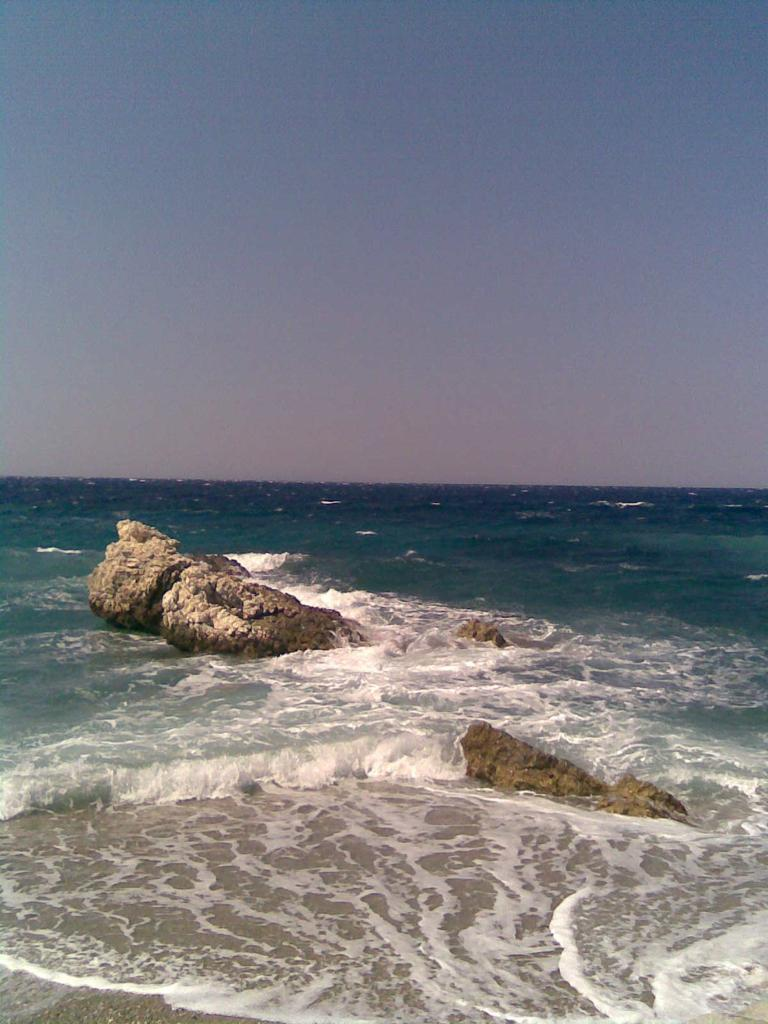 MOŘE A OCEÁNY
Z Většiny naší Země je moře, proto také někdy říkáme Zemi Modrá planeta. Jaké máme oceány?
Atlantský oceán
Severní ledový oceán
Indický oceán
Tichý oceán
Jižní oceán

Moře jsou na krajích oceánů. Každé moře může mít jinou slanost a ta závisí na tom, kolik  tam přitéká řek a jak moc se tam vypařuje voda. Jsou dva druhy ryb a rostlin: sladkovodní a mořské.
Ema
Terezka
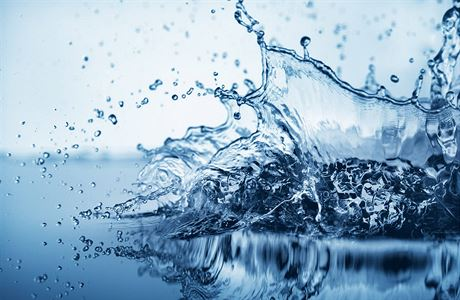 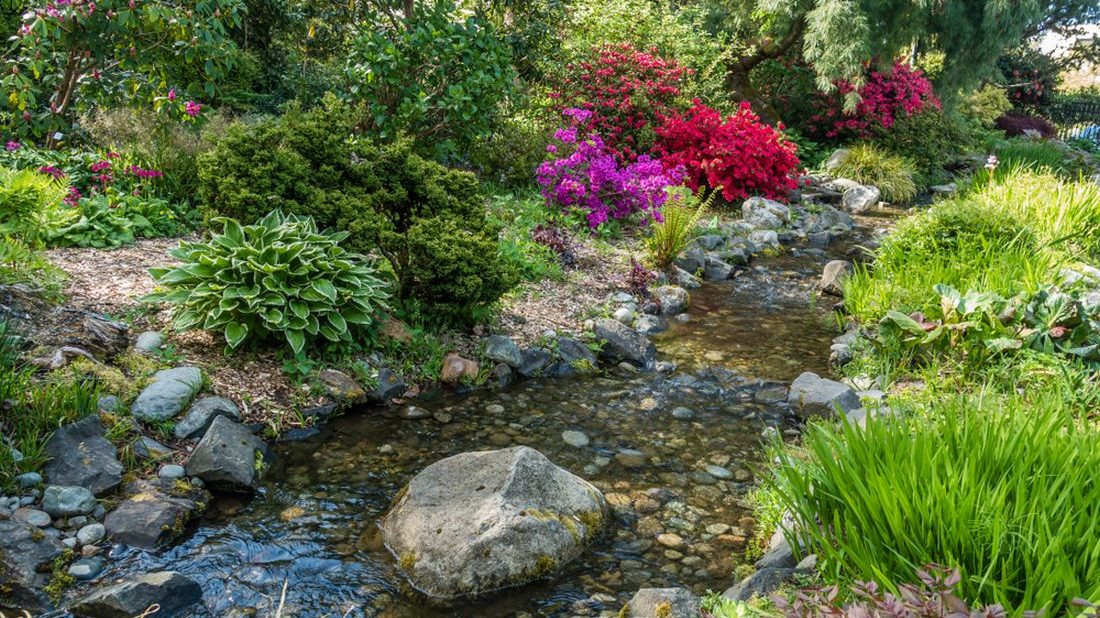 voda
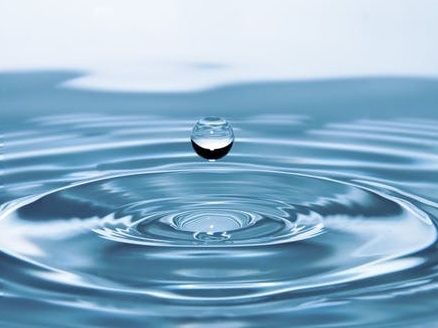 Voda je důležitá k životu.Bez vody by chom se neobešli.Vodou se zalívají kytičky.Voda se pije,bliě.vode je v louži.V mořích,oceánech,loužích,řek, a
 potoučcích je VODA.
Tady máte odkaz:

https://www.google.com/search?q=FREE+potoky&safe=strict&sxsrf=ALeKk02qx24BrfS4I0dijsJ1qiDYnpkUqw:1617177892188&source=lnms&tbm=isch&sa=X&ved=2ahUKEwj_lrWOidrvAhX2wQIHHQc_Ae8Q_AUoAXoECAEQAw&biw=2223&bih=1261
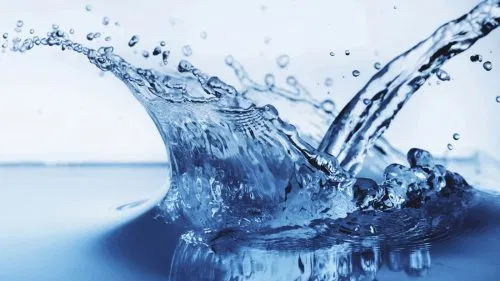 Prezentace Káji a Matyldy
Toto jsou louže,
Které jsme našli u autobusové zastávky která se jmenuje Amforová doufáme že se vám fotky líbí.
Tady máte odkaz na zastávku:  https://www.google.com/search?q=amforov%C3%A1&oq=amforo&aqs=chrome.1.69i57j0l3j0i30l4j0i10i30j0i30.24126j0j7&sourceid=chrome&ie=UTF-8
Obrázek zastávky:
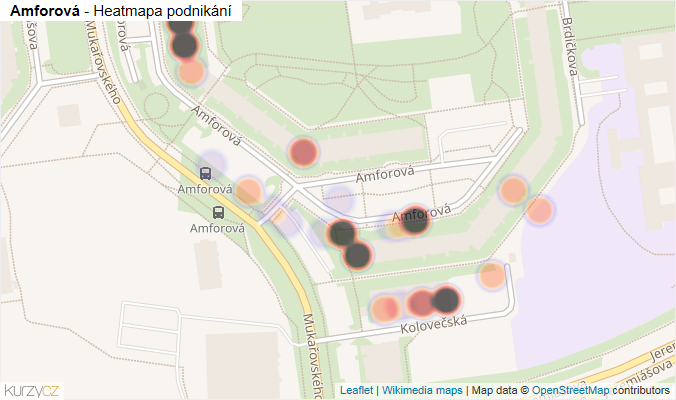 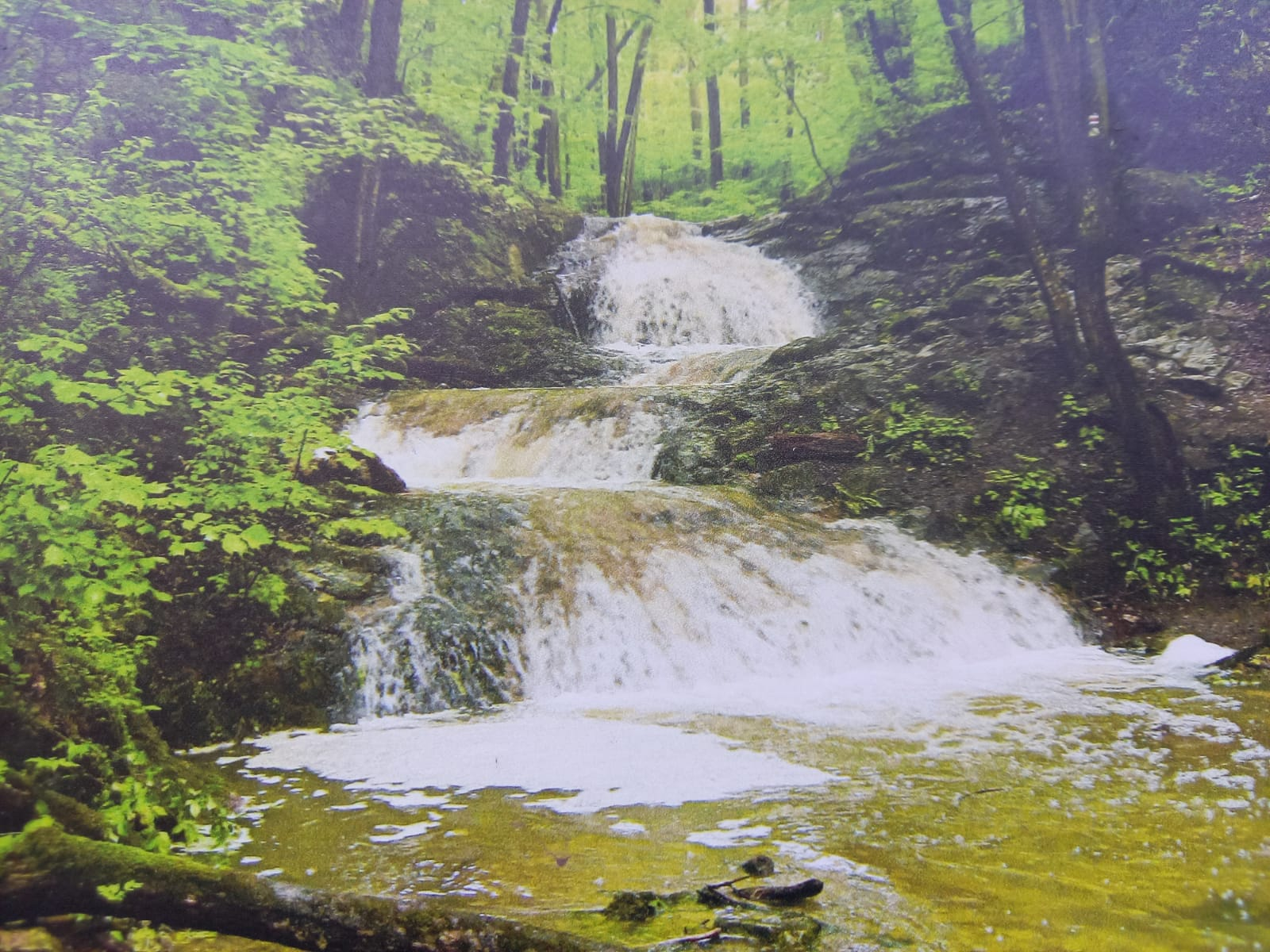 Voda je důležitá, nejen pro lidi ale I pro  zvířata a rostliny.
Voda je nejdůležitějším zdrojem života, potřebují ji lidi, zvířata i rostliny.
V dřívější době, se naši předkové neohlíželi na vodu, kterou potřebují volně žijící druhy ve volnosti proto, neboť zvířata využívala svá životní prostředí tam kde byl přístup nejen k potravě, ale také k vodě.
Toto je voda
Voda je důležitá a moc krásná. Potřebujeme ji na spoustu věcí například na vaření, pití, mytí, práci a zalévání rostlin. Vodu musíme chránit aby pořád byla čistá. Voda je důležitá taky pro to že se s ní třeba hasí požáry a když se popálíš tak si na to dáš studený obklad který se často skládá z vody.
Rybník, někdy označovaný jako vodohospodářská stavba, je vodní dílo typu umělé vodní nádrže určené především k chovu ryb, vodní drůbeže a obecně plní i funkci přirozeného zadržování vody v krajině.
Vodopád je příkrý až svislý stupeň v říčním korytě, přes který přepadá vodní tok. Příčiny vzniku vodopádu jsou strukturně geologické nebo geomorfologické. Mohlo by je však vytvářet i samotné proudění vody.
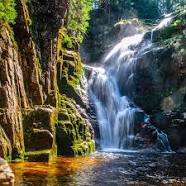 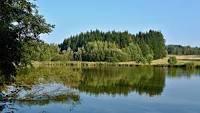 voda
Voda je důležitá pro náš život.
Ledovce
Prezentace Toma a Matěje
Tady je fotka ledovce
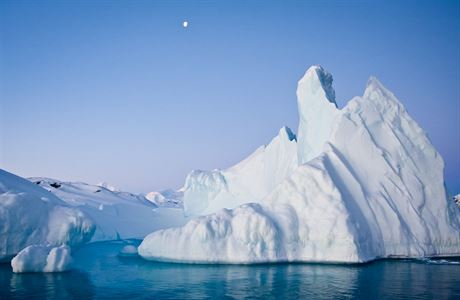 Ledovce se vytvářejí pod nulou stupňů Celsia. 
Ledovce se vyskytují hlavně v polárním a subpolárním pásu.
Ledovce jsou pevné skupenství vody. Ledovce se vytvářejí z vody
Naplňte lahev do poloviny vodou.  po té dejte do mrazáku. Každou hodinu sledujte průběžnou změnu skupenství z vody na led. Otázka: Za jak dlouho vám všechna voda zmrzla?
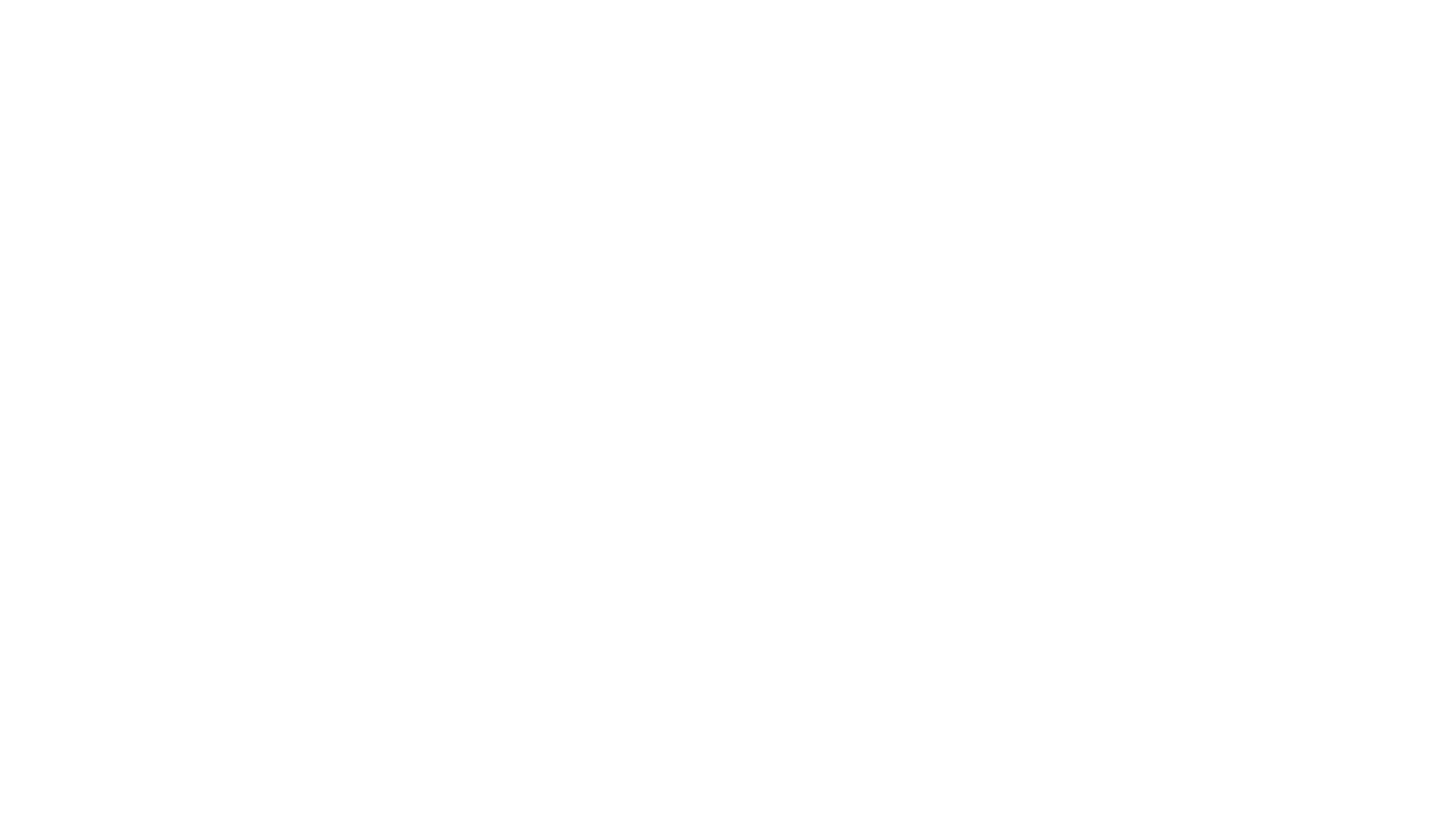 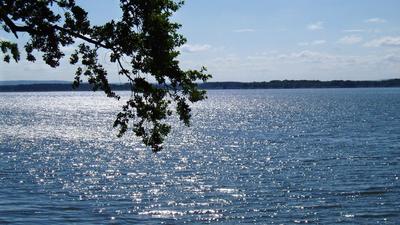 Rybníky
https://skompasem.cz/nejvetsi-rybniky-ceske-republiky/
Rybník Rožmberk je nejen největší český rybník, ale také největší rybník na celém světě. Někdy je nazýván Jihočeským mořem. V letech 1584–90 jej vybudoval proslulý rybníkář Jakub Krčín z Jelčan a Sedlčan. Rybník Rožmberk leží 2 km severně od města Třeboně.
Další velké rybníky: Horusický, Bezdrev
Jak vodu vidím já
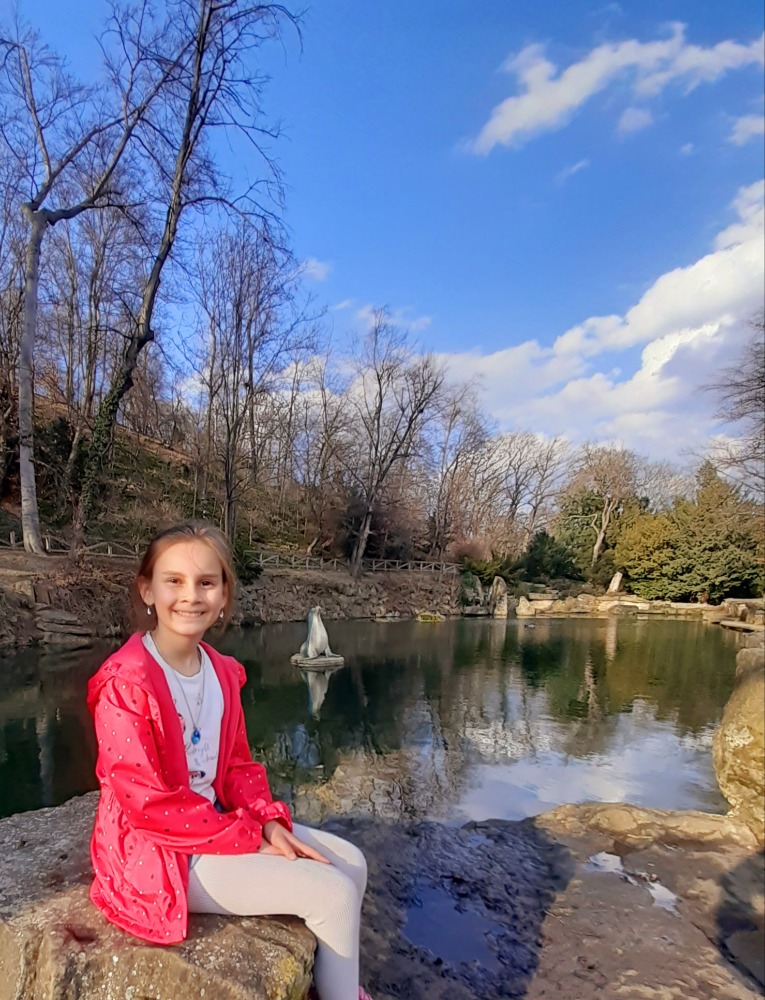 Mám ráda vodu.
Voda je kouzelná.
Žijou v ní rybičky.
Na jaře z pulečků,
vyrostou žabičky.
Děkuji za pozornost.
Voda v obrazech
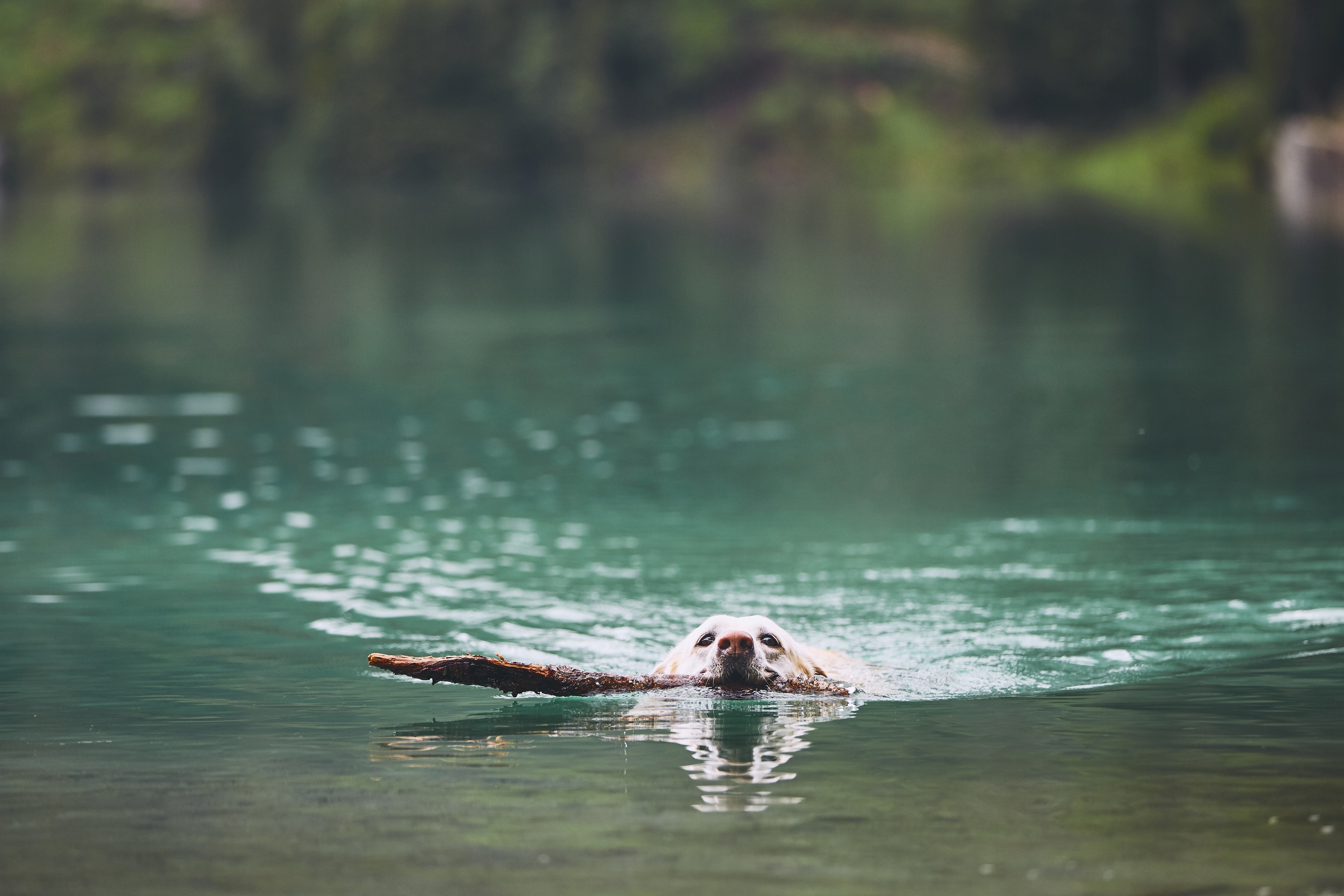 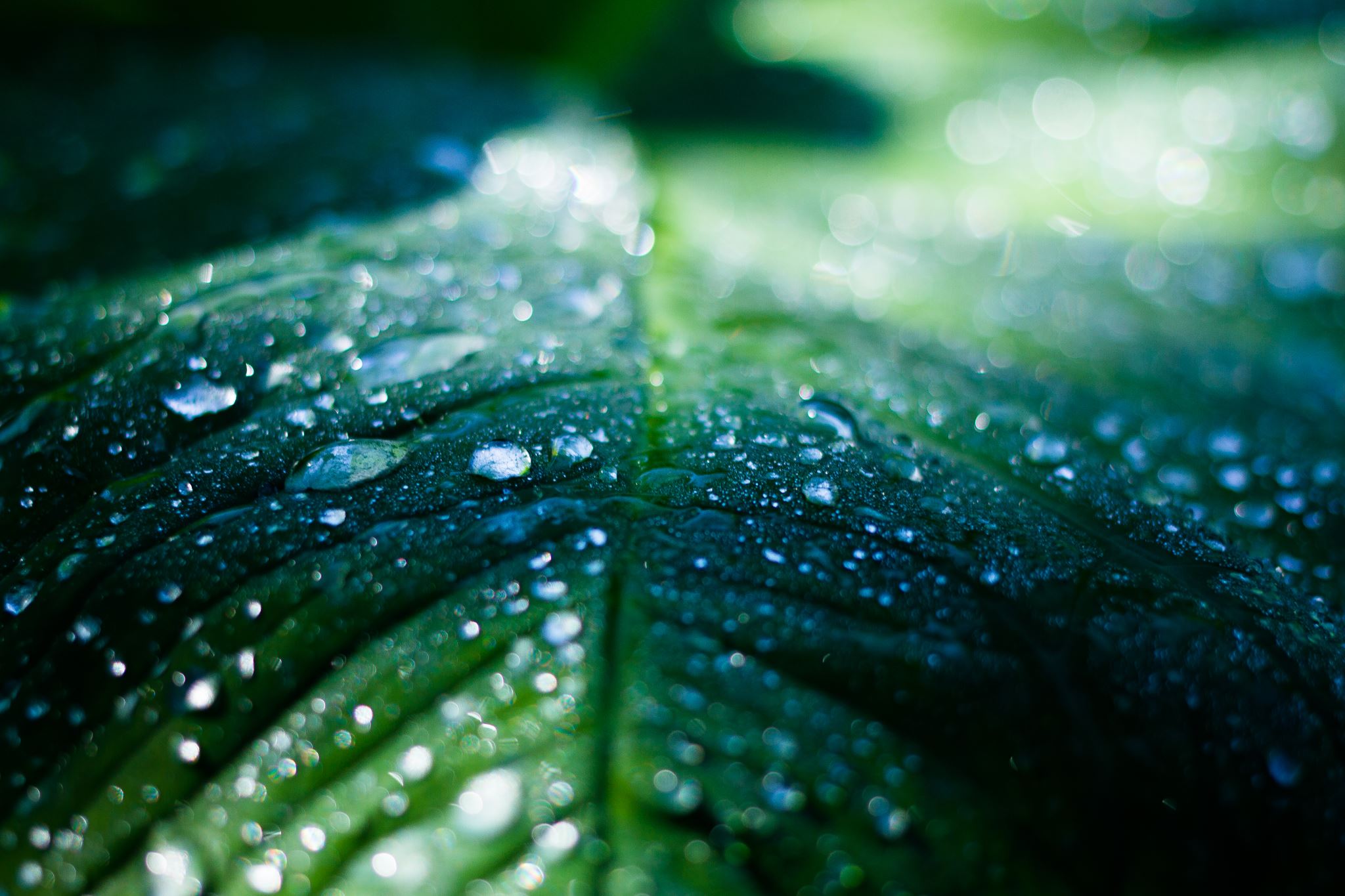 Tadeáš Brábník, 4.A, ZŠ Mohylová
30.3.2021
Obrázek pastelkami na téma voda čaruje
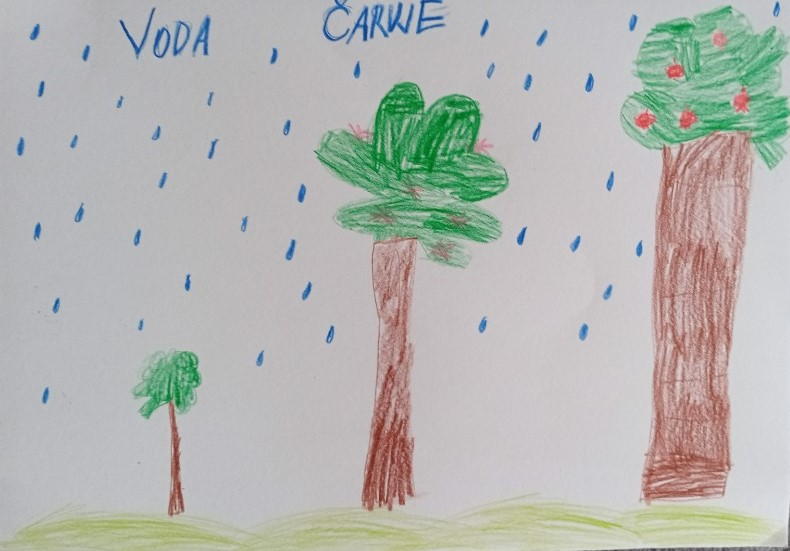 Jez naproti Tančícímu domu, řeka Vltava, Praha
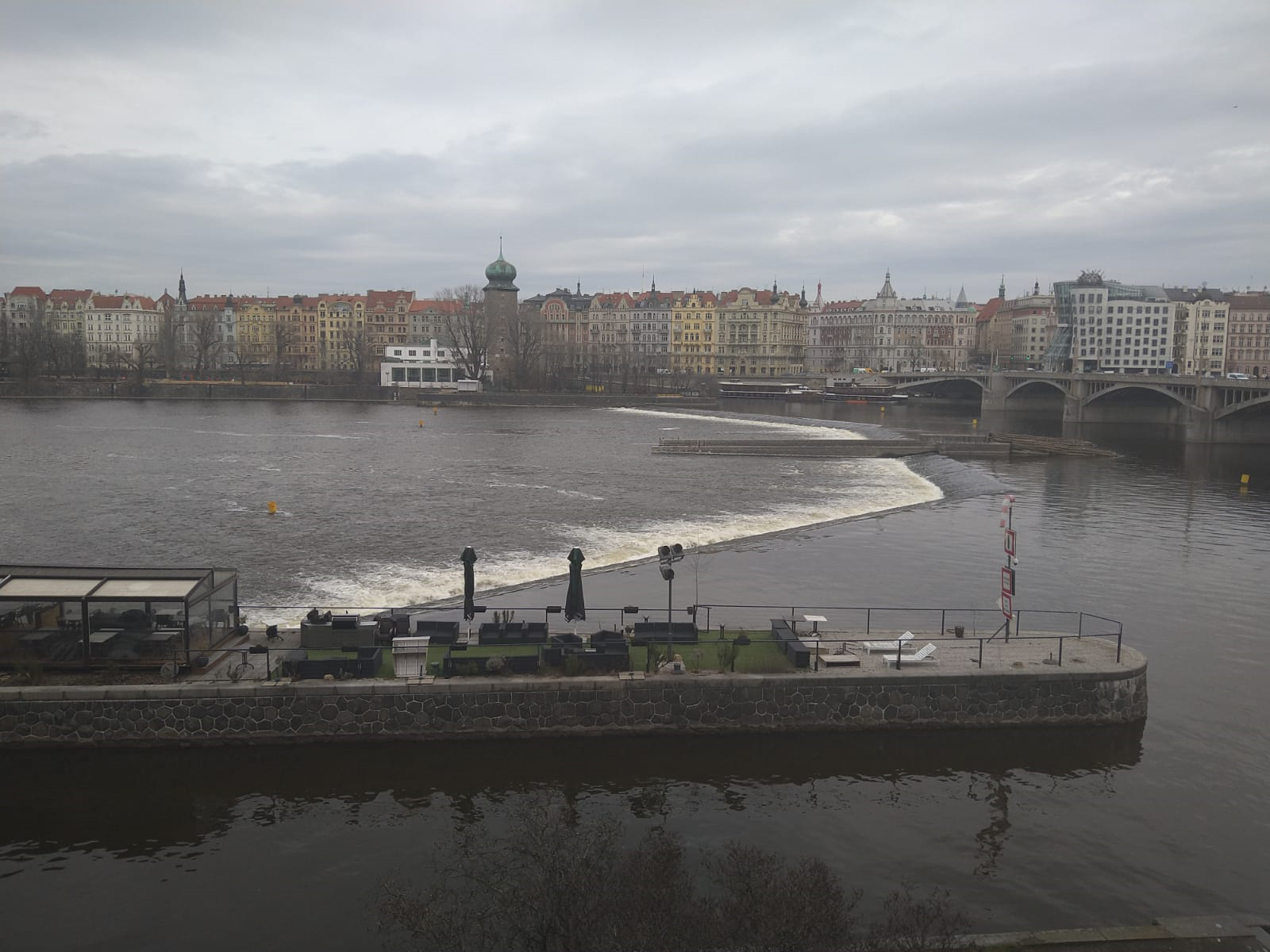 Plavební komora Smíchov, řeka Vltava, Praha
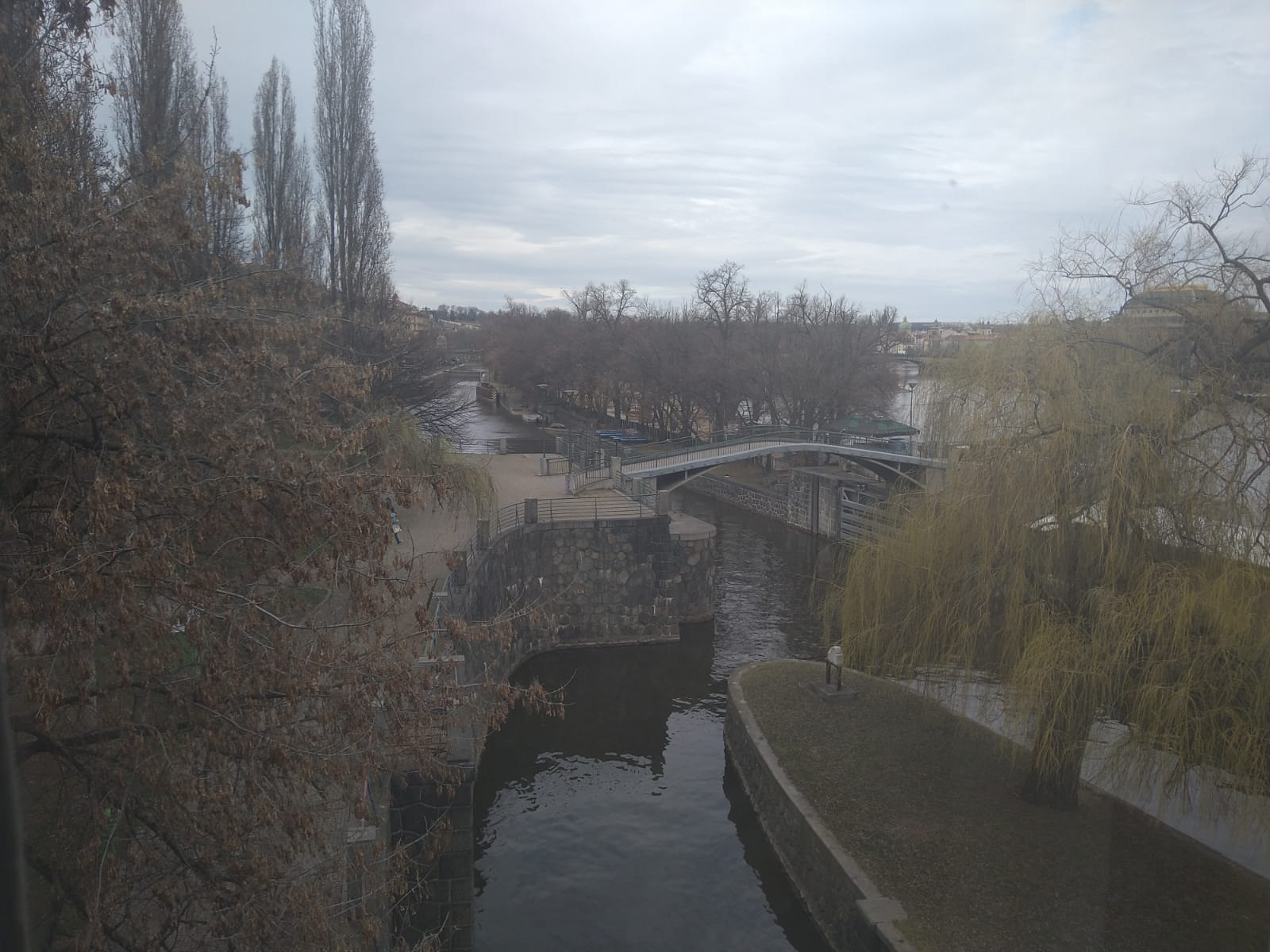 Stodůlecký rybník s bezpečnostním přelivem, Praha 13
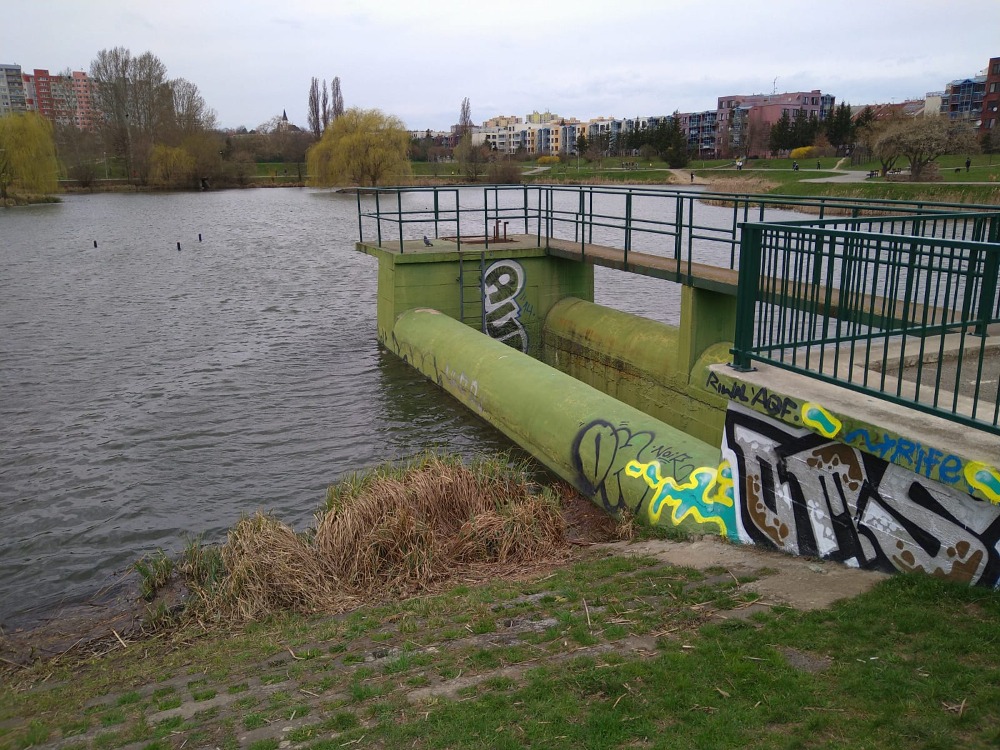 Prokopský potok, Centrální park,  Praha 13
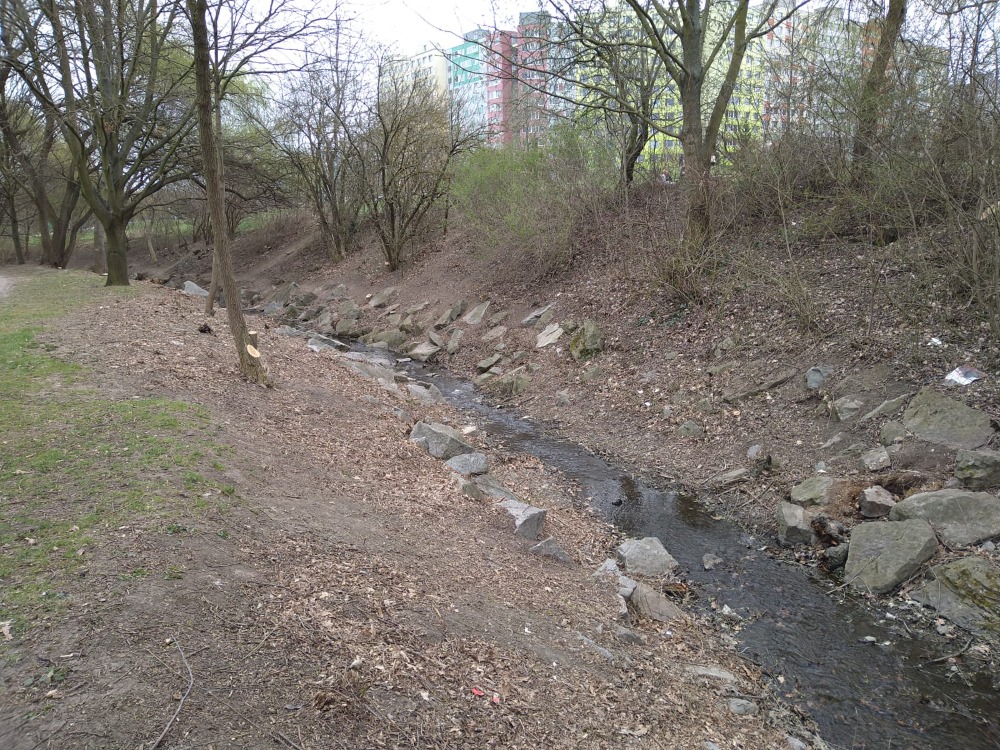 Nepomucký rybník, Praha 13
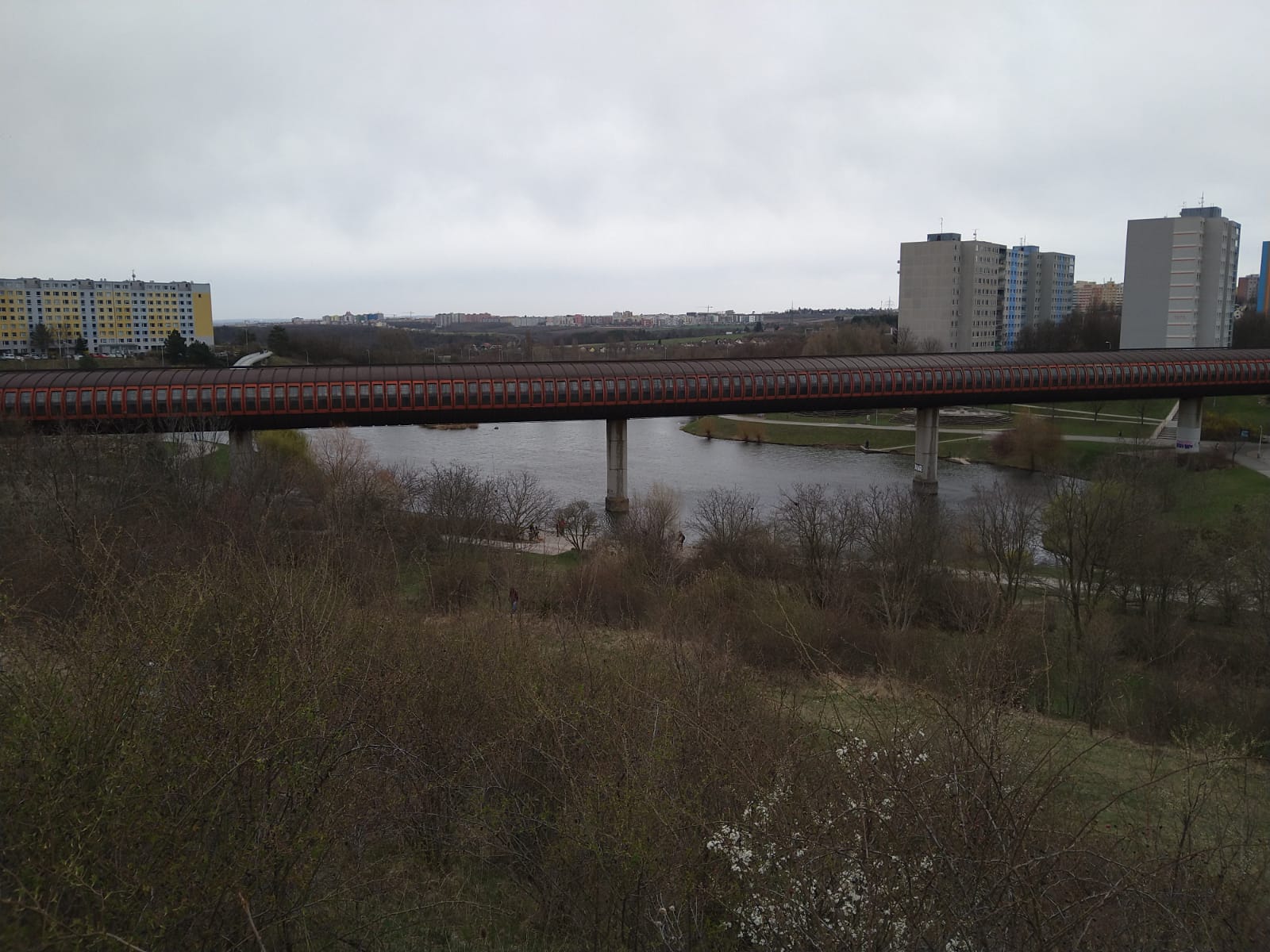 Děkuji za pozornost
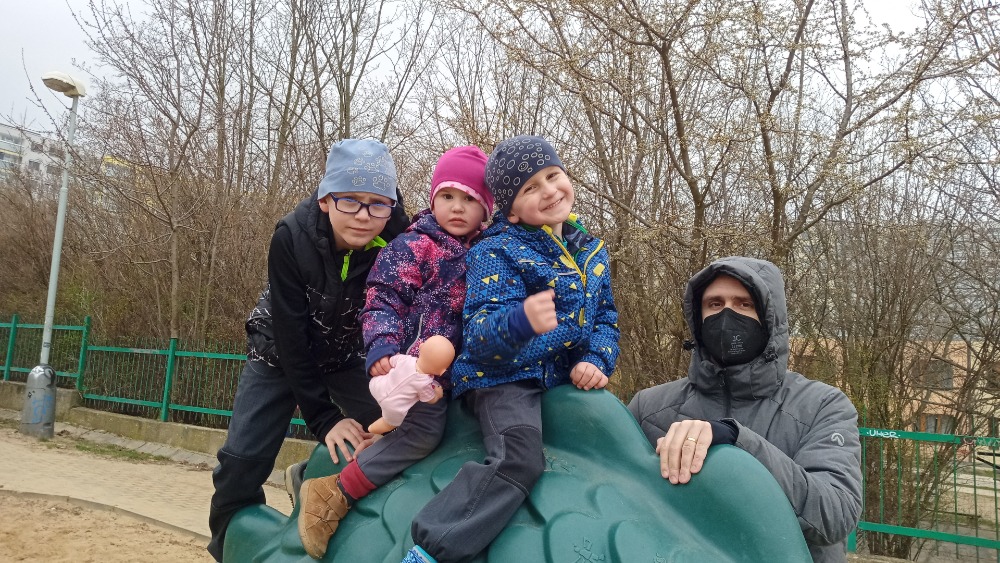